Chapter : 4
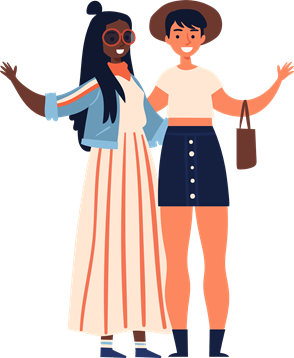 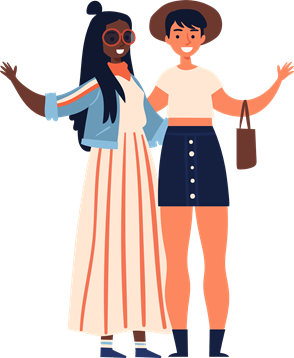 Cultural Dynamics in Assessing Global Marketing
ORIGINS OF CULTURE
Geography 
(Geography is the study of places and the relationships between people and their environments. Geographers explore both the physical properties of Earth's surface and the human societies spread across it.)
 History
 Technology
The political and economic systems
 Three approaches to governance competed for world dominance:
 Fascism 
Communism 
Democracy/Free Enterprise 
 Islamic Law
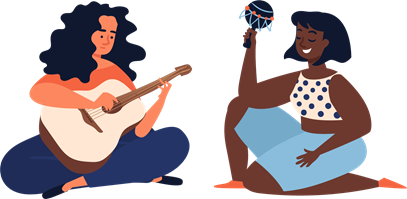 [Speaker Notes: Insert a map of your country.]
ORIGINS OF CULTURE
Social Institutions.
Family
 Favoritism of boys in some cultures .

Religion : a set of beliefs concerning the cause, nature, and purpose of the universe, especially when considered as the creation of a superhuman agency or agencies, usually involving devotional and ritual observances, and often containing a moral code governing the conduct of human affairs

School
No country has been successful economically with less than 50% literacy.

Corporations 
 Most innovations are introduced to societies by companies.(Plastic, Agricultural industry)
[Speaker Notes: Insert a picture of one of the geographic features of your country.]
ORIGINS OF CULTURE
The media :
	• Media time has replaced family time 

Government:
	 • Governments try to influence the thinking and behaviors of adult citizens. 

Cultural values :
	• Individualism/Collectivism Index 
	• Power Distance Index 
	• Uncertainty Avoidance Index 
	• Cultural Values and Consumer Behavior 
Rituals :
	• Marriage 
	• Funerals
[Speaker Notes: Insert a picture illustrating a season in your country.]
Elements of culture
Previously culture was defined by listing its 5 elements: 
Values.rituals,Simbols,Biliefs,And thought processes international marketers must design products distributions systems and promotion programs with due consideration of each of the five.
Cultural values :
Underling the culture diversity that exists among country's are fundamental differences in cultural values that is the importance's of things and ideas the most use full information on how cultural values influence various types of business and market behavior comes from seminal work by “Geert hofsted”
Exhibit 4.6Hofstede’s indexes, Language  and linguistic Distance
PDI means : Power distance index 
UAI: Uncertainty Avoided index
Symbol/Language
Symbols: A mark or character used as a conventional representation of an object, function, or process, e.g. the letter or letters standing for a chemical element or a character in musical notation.
Language : Language is a method of human communication, either spoken or written, consisting of the use of words in a structured and conventional way. In different countries same things known as different name.
Example: 
In Bangladesh We call  our civil force POLICE. But in Mexico they are known as POLICIA.
In USA they call Cookies but UK are call Biscuits .
Aesthetics as symbols
To Aesthetes we can find out cultural and national ident of particular country 
Symbolling meaning of cultural like color , standard of beauty can be understand throw the intensive aesthetics value make marketing  values ineffective  product to advertisement de sign of packaging must be aesthetics planning for that particular country 
Art communicates indeed Confucius is reputed to have opined, A picture is worth a thousand words. But, of course, So can A dance or a song as we acquired our culture, we learned the meaning of this wonderful symbolic system represent in its aesthetes, That is ,its arts ,folklore, music ,drama, Dance ,Dress ,And cosmetics customer everywhere respond to images ,myths, and metaphors, that help them define there personal and national identities and relationship with in a context of culture and product benefits
Beliefs
1) Muslims shouldn't go to any temple or pagoda
2) Muslims shouldn't attend any festivals of other religions
3) Women in periods shouldn't enter any temples or celebrate any holy festivals.
4) Hindus shouldn't eat beefs
Thought Processes
Thought process describe the rate of thoughts. How people flow and are connected.it is about the degree in which ways of thinking vary across cultures.
Cultural change
Society strives its continuity and existence according to the environmental conditions of its surrounding. People have been descending down from generation to generation with the addition of new ideas and objects. This dynamic process of society enhances culture with refreshment and for every generation a new culture than for the previous. A stagnant society is dead but there is none today how so primitive it may be. Technological developments and social changes in the form of ‘evolution’ and ‘progress’ of any rate exist there as the adjustment factors change them according to the environmental conditions. Hence the societies and cultures are undergoing changes with a continued process.
Cultural Borrowing
The definition of cultural borrowing is taking ideas and practices from another culture, ethic group or religion. It is a responsible effort to learn from others cultural ways in the quest for better solutions to a society’s particular problem. 
	Example: Food habit, dress pattern, Christian practicing some Buddhist concepts, Christmas traditions practiced in another country also.
Similarities : An illusion
The similar-but-different aspect of culture create illusions of similarity that usually do not exist. several nationalities may speak same language or have similar race and heritage but it does not guarantee a similar interpretation of words or phrases.
Example: In America bathroom refers to a toilet and in England bathroom means a place to take a tub bath but both nation speaks English.
Resistance to change
A characteristic of human culture is that change occurs. People's habits,tastes,styles,behavior and values are not constant but are continually changing. But this gradual cultural growth does not occur without some resistance, new methods, ideas and products are held to be suspected before they are accepted.
Example: Birth control, Uber,
Planned and Unplanned Cultural change
Planned Change: Planned change is something you choose, such as implementing a new strategic direction or a system reorganization. 
Unplanned Changed: Organizational changes that are not foreseen prior to the need to change, often made necessary by shifts in the organizational environment.

Example: Plan Change is done when there need a change for profit or need
	   Unplanned changed happened when they didn’t want to change it by their willing. But they have to change it to save the company